Vocabulary Week #1
Abbreviate
(V)Verb
Doctor = Dr.
To shorten, abridge
ABSTINENCE
P.O.S. NOUNS
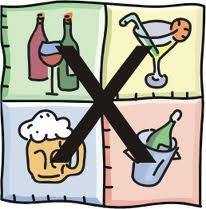 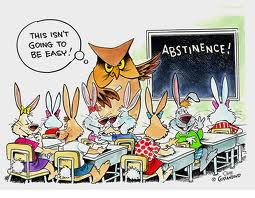 ACT OF REFRAINING FROM
Adulation
(n.)
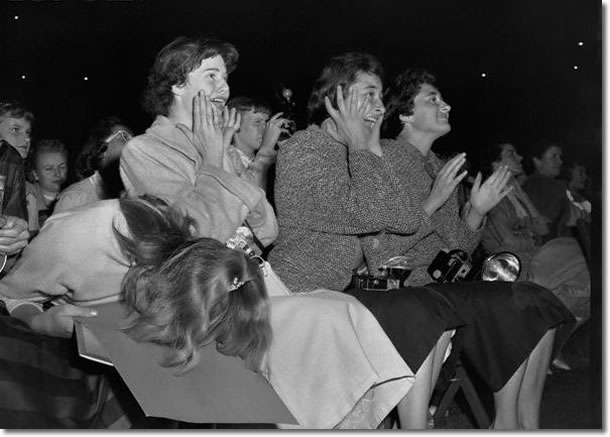 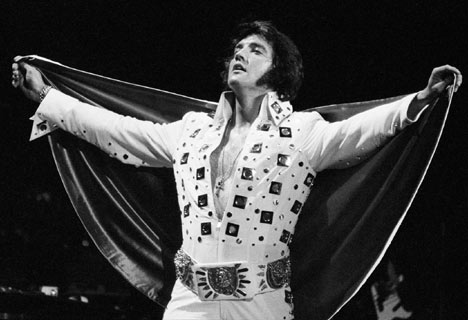 High praise
Benevolent
Adj.
Friendly and helpful
Camaraderie
n.
Trust, sociability amongst friends
Censure
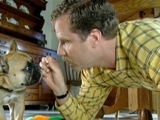 http://www.hulu.com/watch/4102/saturday-night-live-dissing-your-dog
TO CRITICIZE HARSHLY
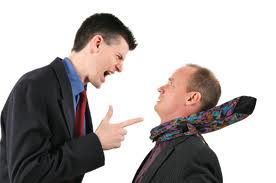 P.O.S.  VERB
Deleterious
adj.
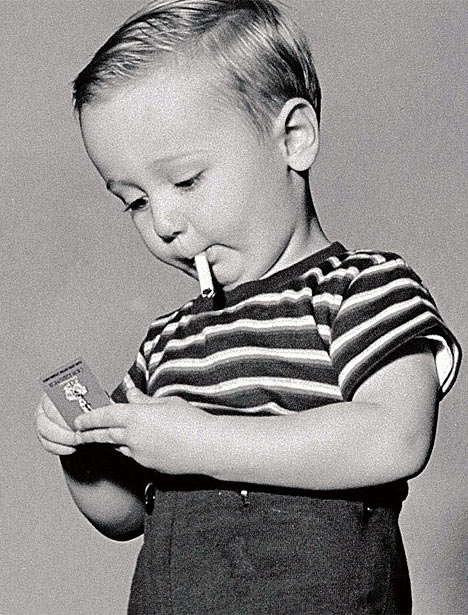 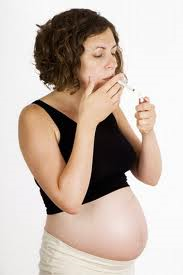 Harmful, destructive, detrimental
DEMAGOGUE
Leader who appeals to popular desires or prejudices
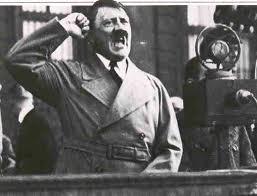 Rabble-Rousing Leader
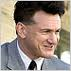 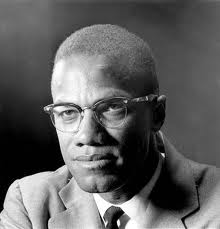 Noun
Digression
(noun)
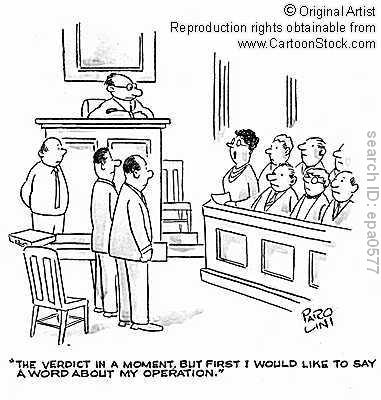 Straying from the main point
Empathy
n.
Identification with the feelings of others
EMULATE
P.O.S. VERB
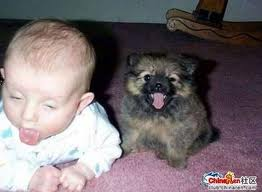 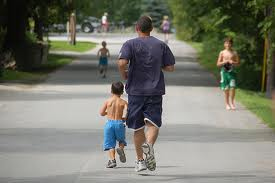 FOLLOW AN EXAMPLE
Florid
Adj.
Red colored, flushed